I Have a Body and I Can Do Many Things with My Body
Week 6
Cherrie Ann A. Dela Cruz
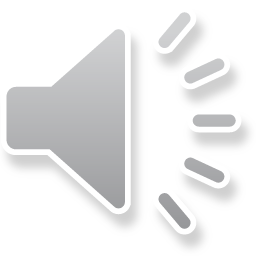 ydc
Day 2: I have two hands and each hand has five fingers.
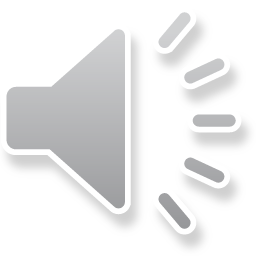 ydc
Let’s Do the Rap
I have 2 hands.
I have 5 fingers in each hand.
My hands are connected to my arms.
I can move my hands in different ways.
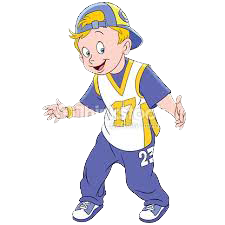 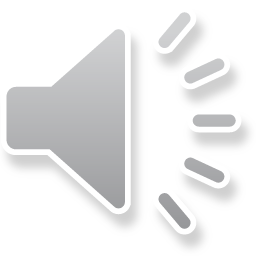 ydc
Activity 1: Hand Tracing
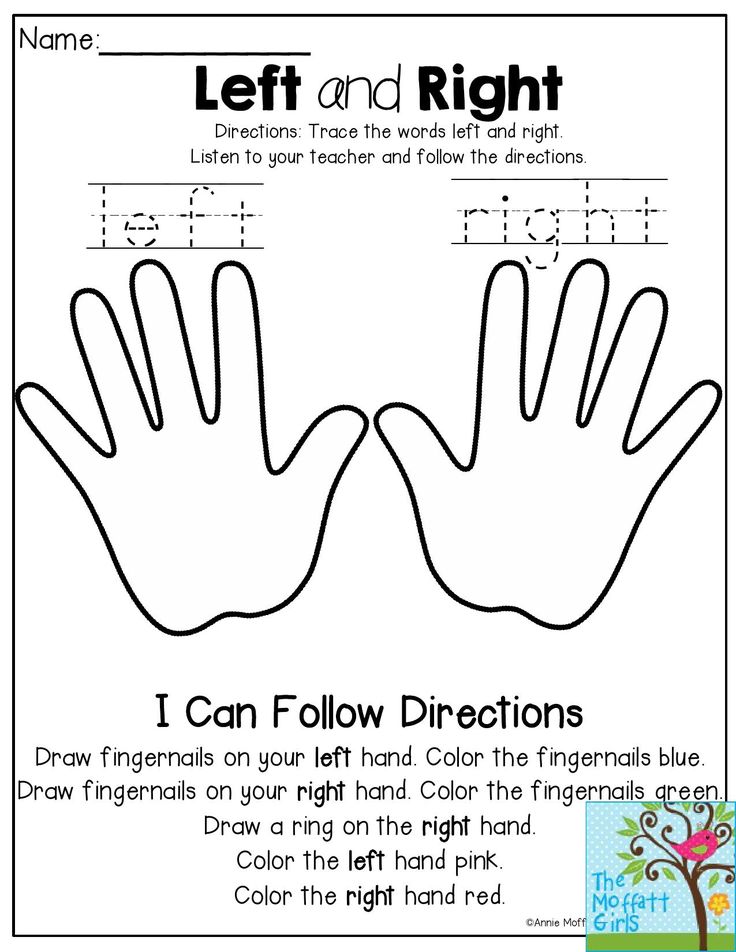 This is my hand.
I can write with my hand
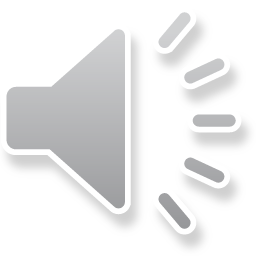 ydc
Activity 2: Trace, copy, and write different strokes.
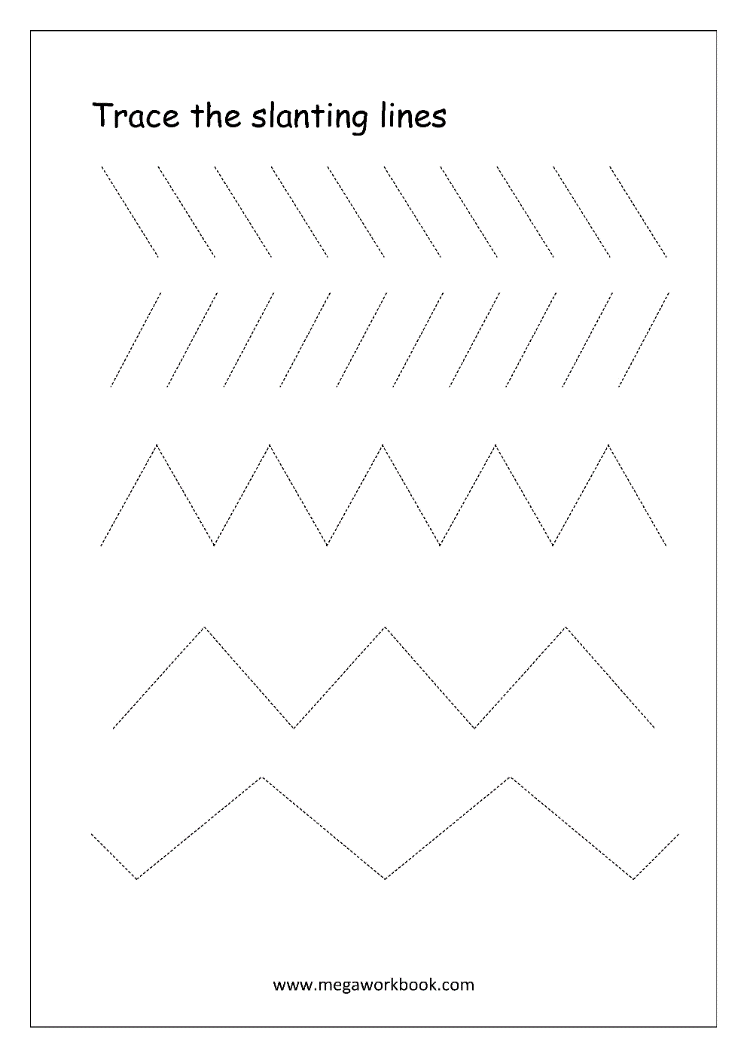 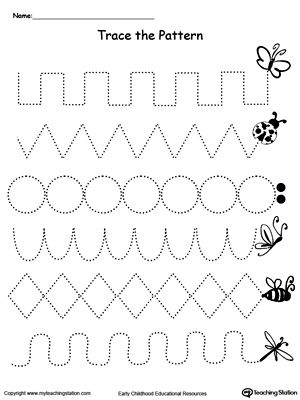 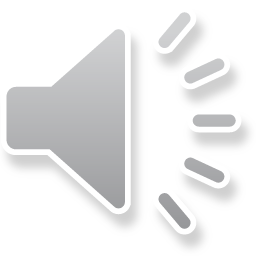 ydc
Activity 3: Picture puzzle (body parts)
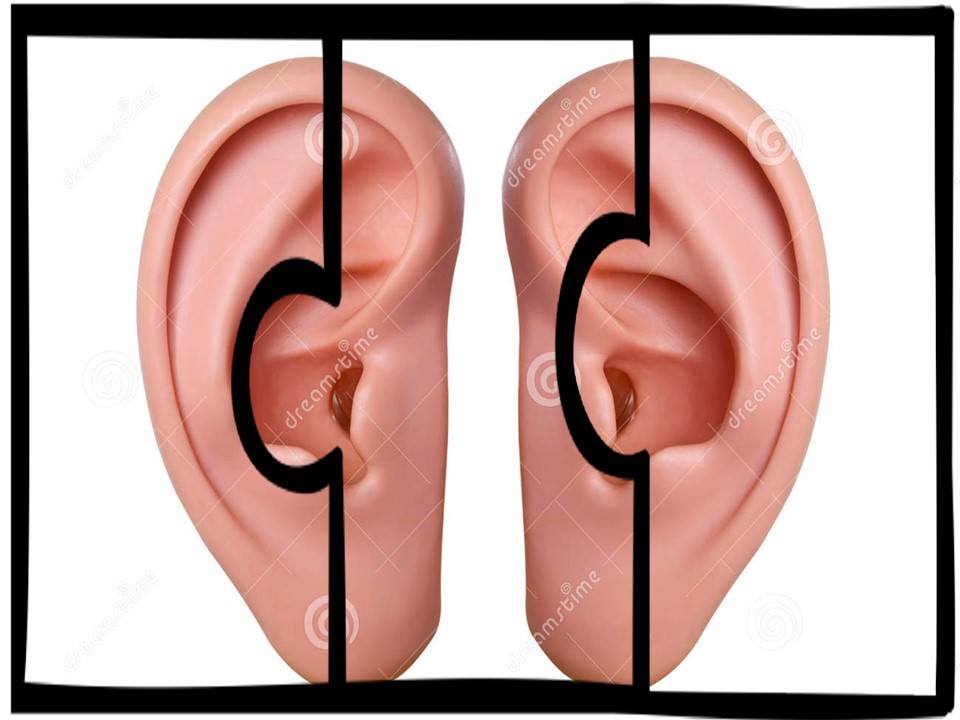 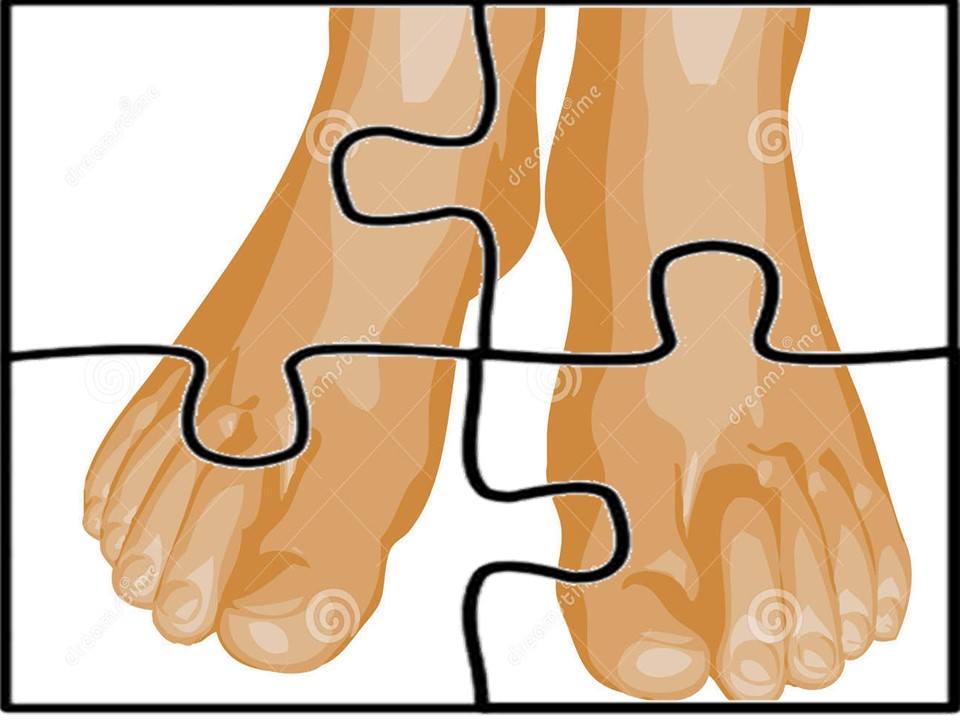 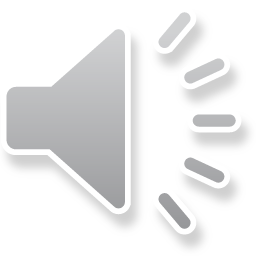 ydc
Activity 3: Picture puzzle (body parts)
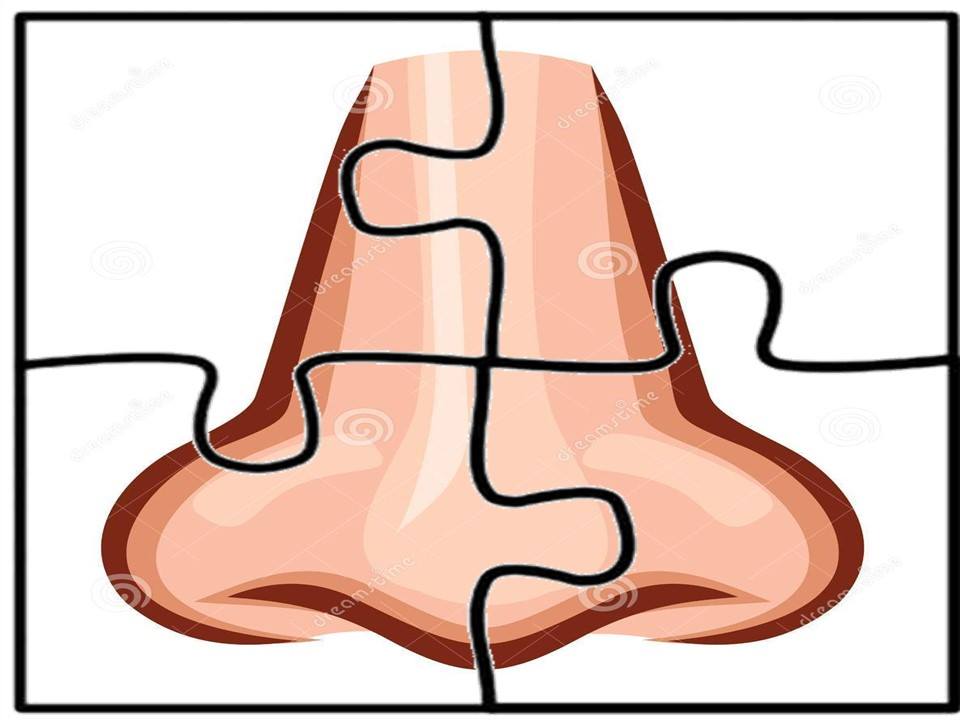 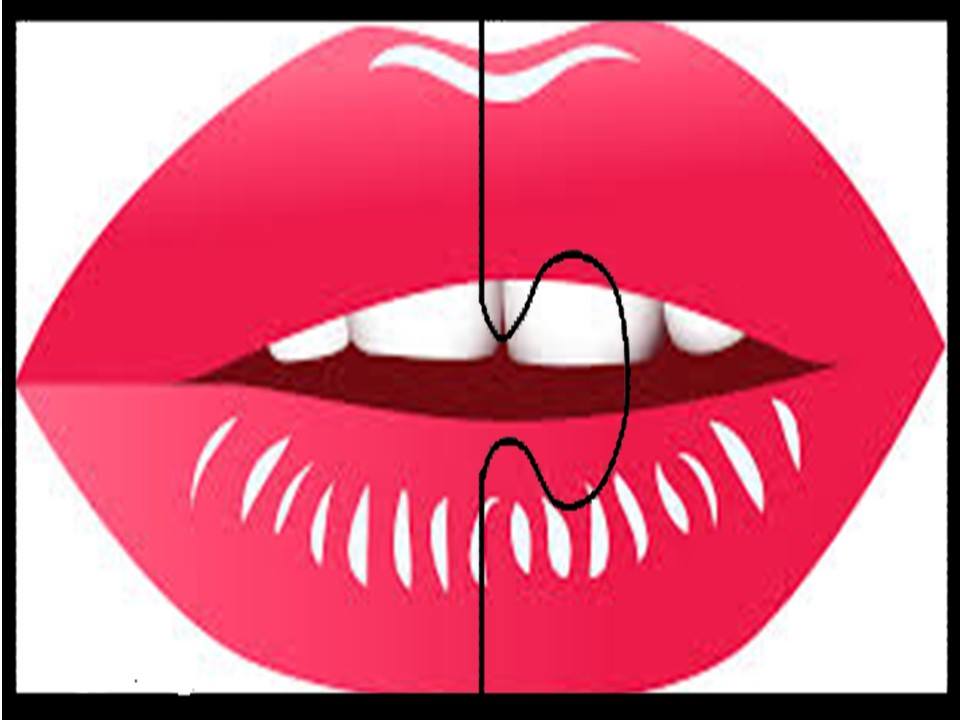 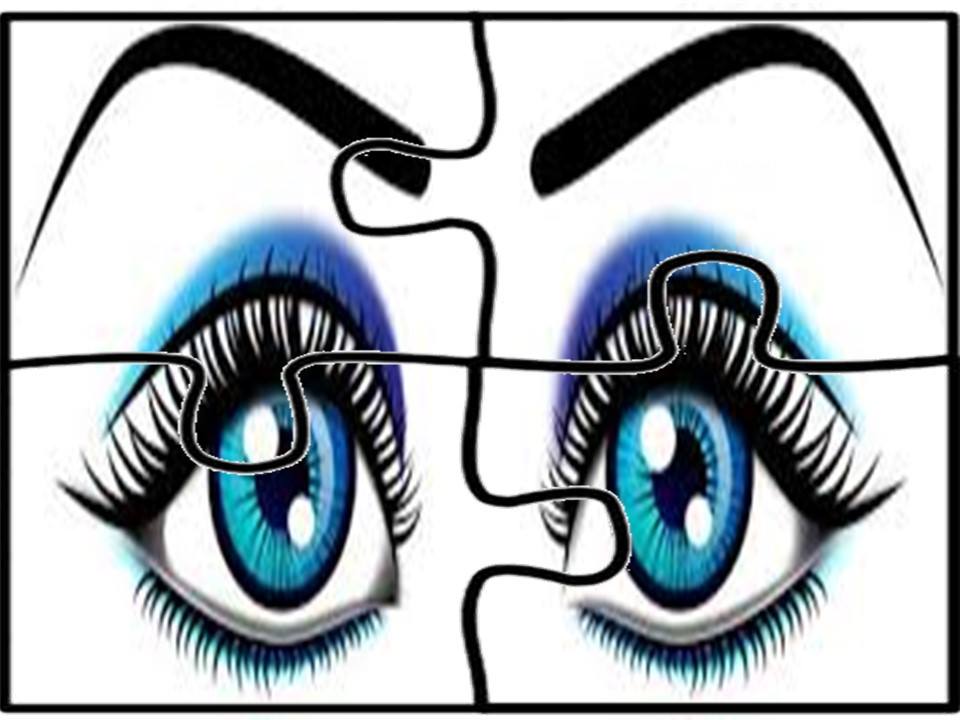 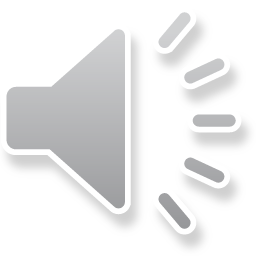 ydc
Activity 4: Shadow Match
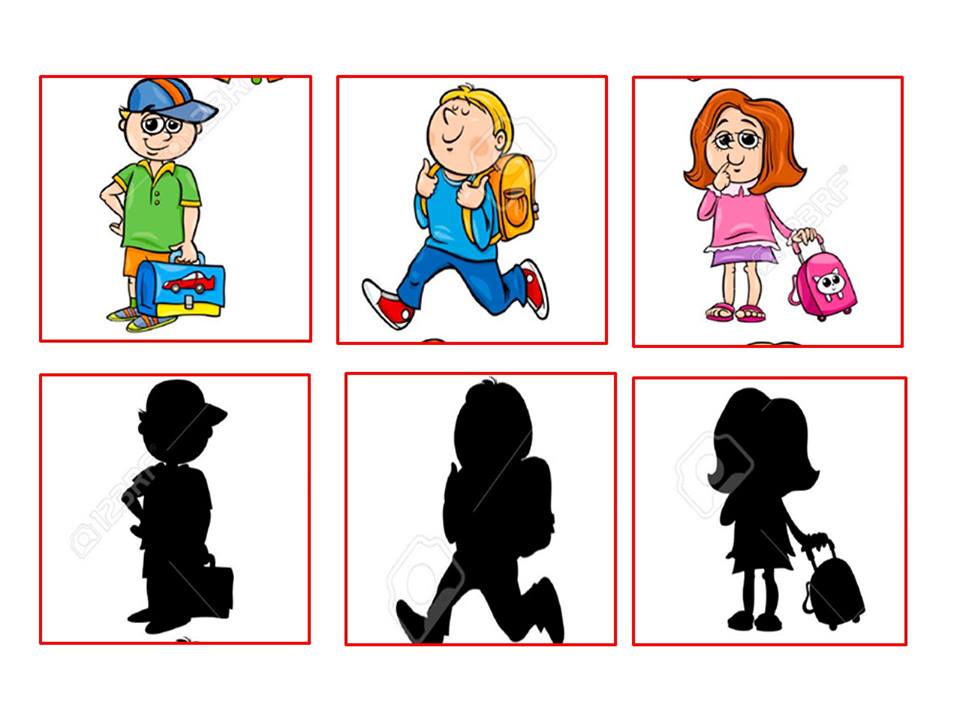 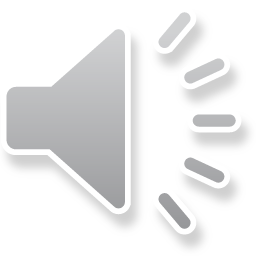 ydc
Supervise Recess….Bless Us O Lord…
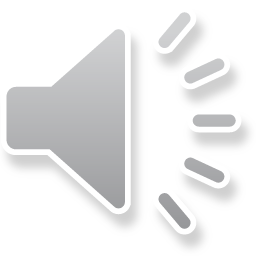 ydc
Story Time:    Pinnochio
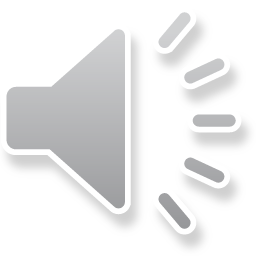 ydc
Shape Poster Square
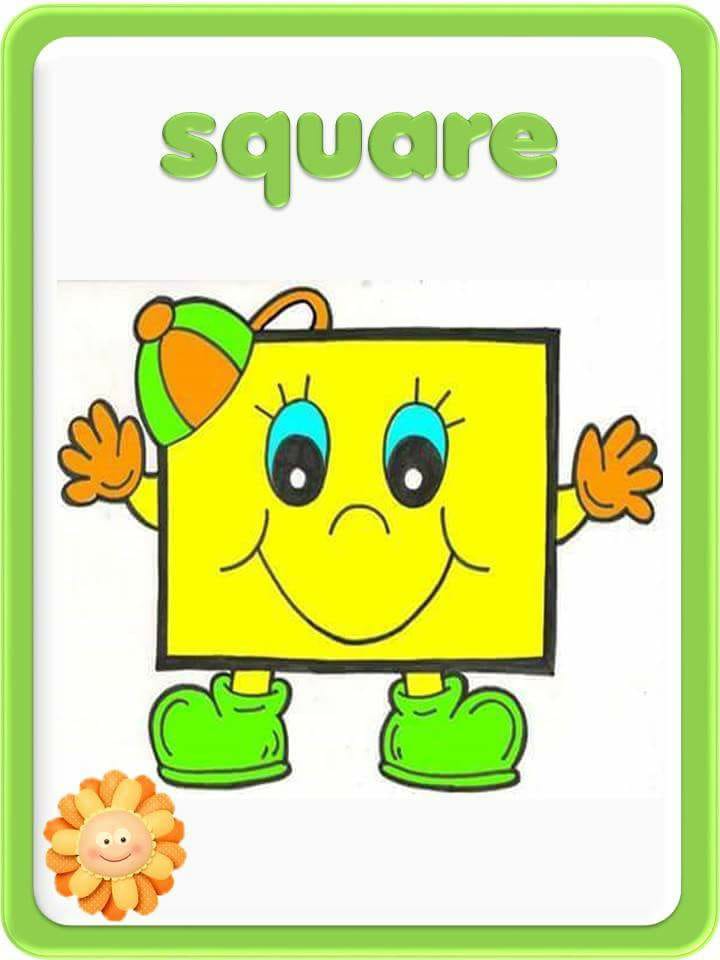 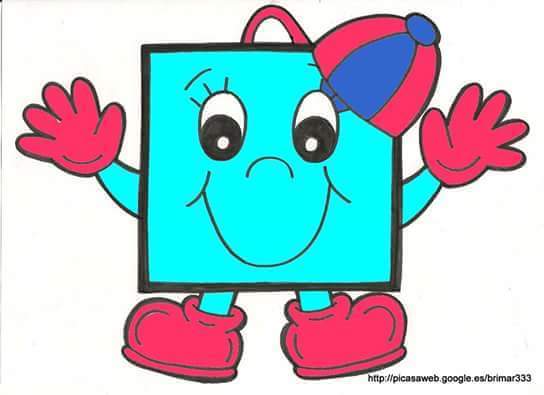 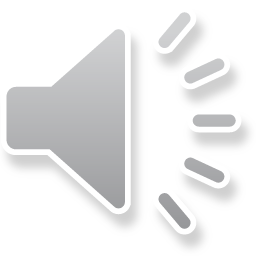 ydc
Activity 5: Counting Body Parts
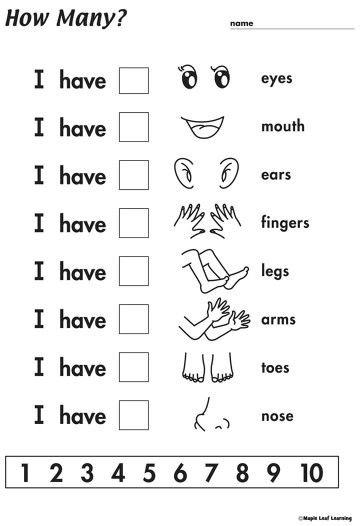 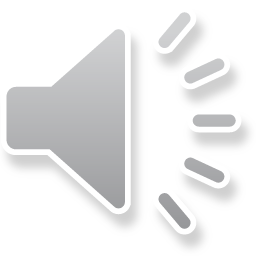 ydc
Activity 6: Number Book/Read/Write Numerals
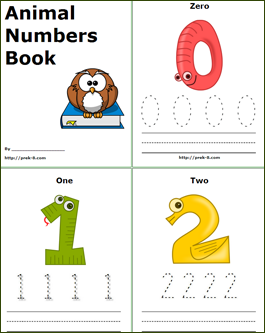 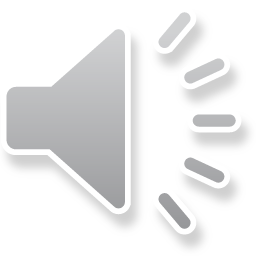 ydc
Goodbye song: Teacher Cleo
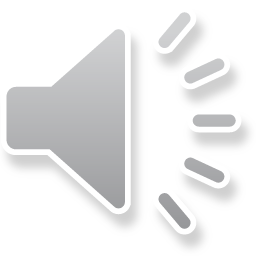 ydc